IMOBILIZAČNÍ  SYNDROM
CHARAKTERISTIKA
Imobilizační syndrom (též hypokinetický syndrom) se rozvíjí jako celková odezva organismu na klidový režim pacienta, který může být naordinovaný nebo nevyhnutelný.
Může jít o krátkodobou záležitost, nebo se může jednat o dlouhodobý až trvalý stav.
PŘÍČINY IMOBILITY
Mezi nejčastější příčiny imobility pacientů patří:
bolest, 
poruchy kosterního a svalového systému, 
poruchy nervového systému, 
generalizovaná slabost (psychosociální problémy)
 infekční procesy. 
Schopnost pohybovat se volně bez omezení je známá pod pojmem mobilita. 
	Opakem mobility je imobilita, což znamená neschopnost pohybu.
TYPY IMOBILITY
Primární -  přímý následek choroby, úrazu (např. transverzální míšní léze - úplná plegie i paréza, pacient je neschopen pohybu i vnímání), 
Sekundární - se vyvíjí druhotně (např. stav po infarktu myokardu, úrazu, operaci, apod.).
Fyziologické reakce na imobilitu
Kardiovaskulární systém: Při změně polohy nastává z důvodu poklesu TK ortostatická hypotenze. Je důležité sledovat TK před zátěží, po ní i v jejím průběhu (při posazování, vstávání, lehání), aby byla zřejmá odpověď na aktivitu nebo toleranci aktivity.
Ošetřovatelský plán: Pacienta při vertikalizaci necháme nejprve prodýchat vsedě, pobízíme jej, aby se nedíval dolů a postupně jej zvedáme. Ortostatická hypotenze může zapřičinit úraz. 
Vlivem insuficience žilních chlopní se při klidovém režimu zvyšuje riziko TEN (trombembolické nemoci), která může vést k plicní embolii. Důležitým opatřením je podpora periferního prokrvení se zvýšením venózního návratu (např. elastické kalhoty, bandáže dolních končetin, cvičení DK).
Fyziologické reakce na imobilitu
Dýchací systém: U starých lidí se často vlivem stagnujícího sekretu v dýchacích cestách může rozvinout hypostatická pneumonie. Velmi závažné jsou u starých lidí atelektázy (nevzdušná plicní ložiska). 
Ošetřovatelský plán: Důležitá je dechová rehabilitace, tzn. pacienta v pravidelných intervalech pobízet ke kašli      a hlubokému dýchání, aby se podpořila funkce řasinkového epitelu v dýchacích cestách. Tím se povzbudí jejich očista    a dojde k prodýchání všech plicních oddílů. Podle potřeby pacienta odsáváme, proklepáváme hrudník, provádíme masáž – tzv. míčkování.
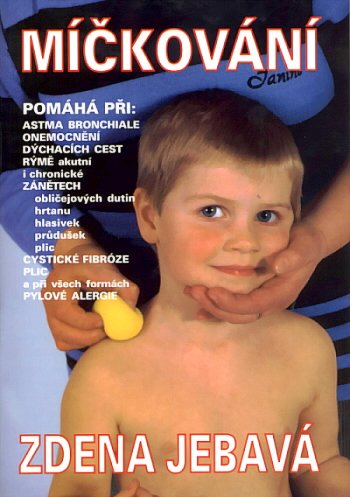 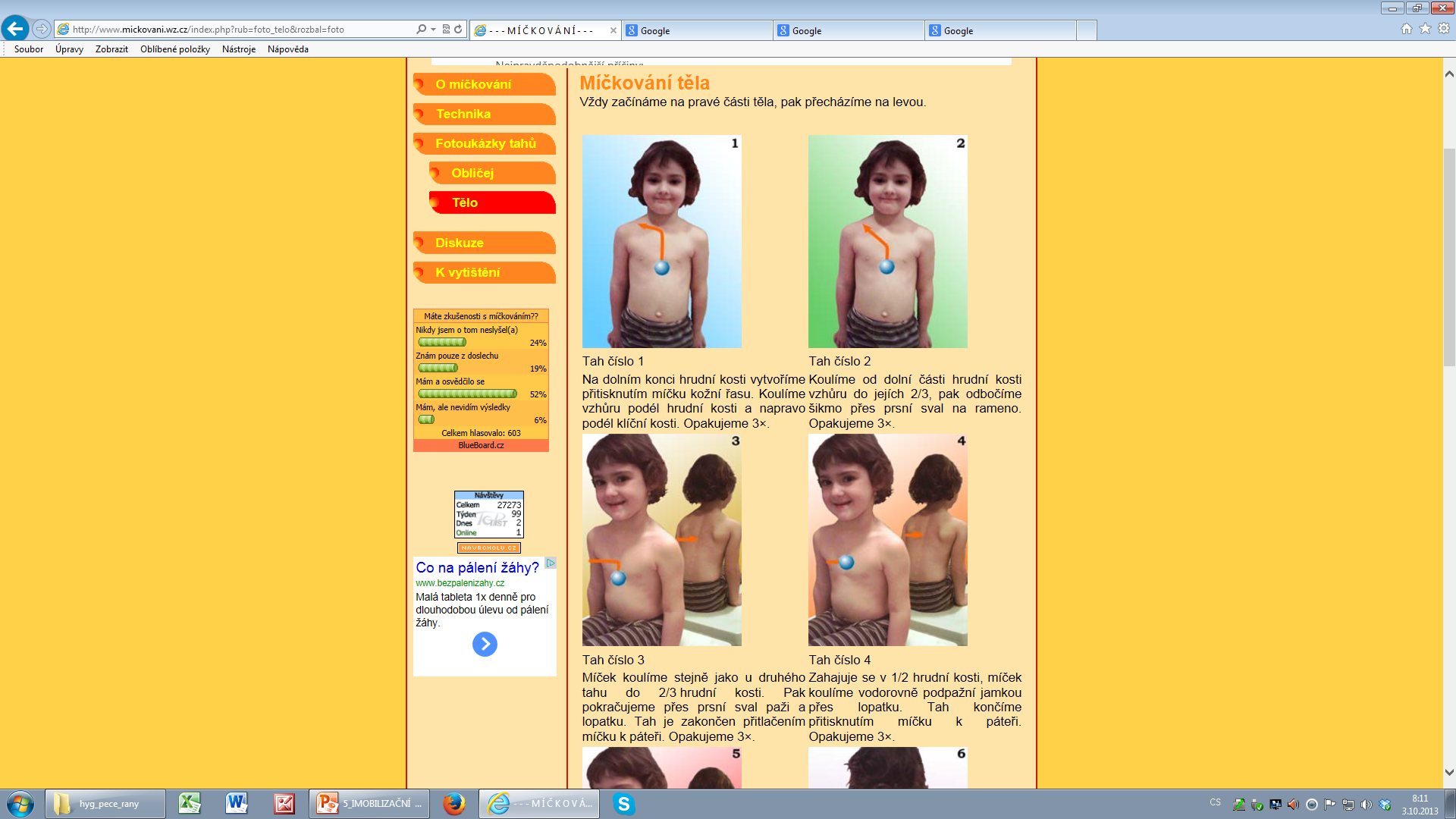 Více na: http://www.mickovani.wz.cz
Fyziologické reakce na imobilitu
Kosterní soustava: Klid na lůžku znamená hrubý zásah do metabolické přestavby kostí. Dochází ke zvýšenému odplavování organické i anorganické složky kostí. Důsledkem je imobilizační osteoporóza. Zvýšeně se odplavuje vápník (močí). U starších osob se vlivem nedostatku vitaminu D může objevit osteomalacie.
Fyziologické reakce na imobilitu
Pohybová soustava: Za týden klidového režimu může pacient ztratit až 1/3 své aktivní svalové hmoty, což vede ke svalové atrofii, deformitám končetin        a páteře, svalovým kontrakturám. Další příčinou těchto změn může být i bolest vedoucí k vyhledávání úlevové polohy. Tuhost kloubů…
Ošetřovatelský plán: U pacienta podle možností provádíme nejdříve pasivní, později aktivní rehabilitaci. Ta spočívá v provádění cviků na udržení rozsahu pohybu. Dále jej povzbuzujeme k co největší soběstačnosti v základní péči. Stále monitorujeme podíl bolesti na imobilizaci. Podle potřeby fixujeme při cvičení určitou část těla pacienta.
Fyziologické reakce na imobilitu
Gastrointestinální trakt: Imobilita způsobuje značnou nerovnováhu, kdy převažují katabolické procesy nad anabolickými. Pokles bílkovin v séru (hypoproteinemie) vede ke změně onkotického tlaku, a tím ke vzniku edémů. Nechutenství může být způsobeno i psychickými faktory, chuťově nepřitažlivou stravou. Nutná je správná skladba potravy, popř. výběrová dieta zvolená po konzultaci s dietní sestrou.
Utlumením mobility trávicího traktu je způsobena zácpa. Zde opět hrají velkou roli psychické vlivy, správná skladby stravy (dostatek ovoce, zeleniny s vysokým obsahem vlákniny) a aktivní pohyb, popř. podle ordinace podáváme látky ke změkčení a zvětšení objemu stolice. Dehydratace a ztráta pocitu žízně se projevuje suchými sliznicemi, sníženým kožním turgorem, což vede ke snazšímu poranění pokožky.
Fyziologické reakce na imobilitu
Kůže a podkoží: Snížený kožní turgor je podpůrný faktor pro vznik otlaků a dekubitů různého stupně. Proleženiny vznikají při působení tlaku, tření a trhacích sil. K hodnocení stupně rizika vzniku dekubitů používáme různé stupnice (např. podle Nortonové, podle Guttmana). 
Ošetřovatelský plán: U pacienta provádíme péči o kůži vždy, když je zapotřebí. Omytá místa dobře osušíme, namáhané oblasti jemně masírujeme a vtíráme prostředky povzbuzující prokrvení. Používáme pomůcky ke zmírnění tlaku (speciální matrace, polštáře), často měníme polohu (vedeme polohovací záznam).
Fyziologické reakce na imobilitu
Močový systém: V prvních dnech imobility se může objevit zvýšená diuréza. Dále může být zvýšeně vyplavován sodík (natriuréza). Dochází ke stagnování moči v ledvinné pánvičce. Mění se pH moči, která je spíše kyselejší, a mohou vznikat krystalky a ledvinové kameny. Pokud se jedná o inkontinentního pacienta, je nutné udržovat suché lůžko. Po vytažení permanentního katetru (PK) může nastat retence moči. Pak je nutné jednorázové vycévkování nebo opětovné zavedení PK. Zde je důležitý psychologický přístup a nácvik mikce. Při retenci moči může dojít k reflexu moči, tzn. ke zpětnému toku moči do pánvičky a riziku vzniku infekce. 
Ošetřovatelský plán: Sledování diurézy, charakteru močení, barvy moči, případných známek infekce.
Nervový systém
CNS je primární regulátor a koordinátor pohybu. Snížení motorické aktivity a hyperaktivita sympatiku mohou vyvolat různé efekty, např. tachykardii. 
Dále se může rozvinout akutní smyslová deprivace, neklid, dráždivost, zmatenost.
Psychika
Imobilita silně zasahuje do psychiky každého pacienta. Mohou se objevit deprese, změny nálad, apatie. U starších osob často zmatenost, ztráta orientace v prostoru, čase. Mezi změny v mentálních funkcích patří snížená motivace ke všem činnostem, pocit bezmocnosti, zhoršený spánek, snížená schopnost rozhodování.
Ošetřovatelský plán: Udržujeme orientaci pacienta časem, místem, osobami. Usnadňujeme orientaci např. hodinami, kalendářem. Umožňujeme přiměřenou úroveň stimulace pomocí hudby, televize, rádia, osobním posezením, fotografiemi.
Podporujeme normální spánek např. prováděním rituálů před usnutím. Pacientovi vysvětlujeme vše, co budeme provádět v rámci péče a léčby. Pacienta pobízíme ke slovnímu vyjádření pocitů, otázek. Používáme pomůcky usnadňující a podporující komunikaci, jako jsou tabulka na psaní, obrázky. Pacient musí mít v dosahu signalizační zařízení, pokud je schopen je používat. Pokud došlo ke změnám na jeho těle, povzbuzujeme jej k pohledu na změněnou část těla a debatě o ní, aby došlo k akceptování změny.
Soběstačnost pacienta
Dělení pacientů podle stupně soběstačnosti:
úplně soběstační, nezávislí na pomoci ošetřovatelského personálu, v relativně dobrém psychickém stavu; * zčásti soběstační, schopní sebeobsluhy mimo lůžko, ale s pomocí ošetřovatelského personálu; 
Zcela, nebo částečně soběstační, ale upoutaní na lůžko, možná je psychická dekompenzace, je u nich nutná menší či větší pomoc ošetřujícího personálu;
nesoběstační, upoutaní na lůžko, s psychickou dekompenzací nebo pacienti v bezvědomí. Tato skupina pacientů je zcela závislá na péči ošetřovatelského personálu.
	Hodnocení soběstačnosti sestra provádí odhadem, pozorováním a měřicími technikami. Používané testy: 
	
Barthelův test základních všedních činností (ADL), zkrácený mentální bodovací test a další.
ADL – IADL  test
ADL: založeno na soudu pacienta, přímé pozorování pacienta během pobytu, 
 IADL test: nepřímé posouzení

 oba napomáhají při rozhodování umístění pacienta do sociálního zařízení a při návrhu kompenzačních pomůcek
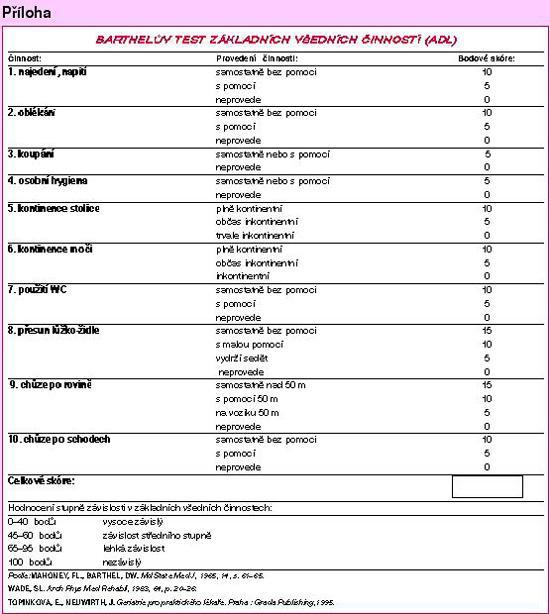 Testy duševního stavu
Geriatrická škála deprese- chybění otázek, které jsou prakticky pravidelně u depresí ve stáří
Pro závažnost kognitivních funkcí – test kognitivních funkcí- MMSE (Mini–mental state examination) 
	hodnotí:
orientaci, 
paměť, 
pozornost, 
mluvené i psané slovo 
konstruktivní schopnosti.
Rozvoj soběstačnosti
sestra umí zjistit stupeň soběstačnosti pacienta,  oddělení je vybaveno potřebnými pomůckami a zařízením, 
léčebný režim má aktivovat pacienta a podporovat rozvíjení soběstačnosti, 
dlouhodobý pobyt na lůžku by měl být pro pacienta co možná nejmenším rizikem.
Prevence imobilizačního syndromu
Do prevence imobilizačního syndromu patří:
časná vertikalizace (vstávání z lůžka), 
trvalá RHB: pasivní, aktivní, dechová cvičení, 
podle možností Fowlerova poloha (lepší rozhled, komunikace, orientace, dechová RHB). 
Ochrana pacienta před nozokomiální  infekcí (péče o invazivní vstupy). 
Správná výživa: dostatek tekutin, bílkovin, vápníku, ovoce, zeleniny, vlákniny, vitaminu D, vzhledově a chuťově přitažlivá strava. 
Prevence proleženin: hygienická péče, péče o pokožku, využívání polohovacích pomůcek, antidekubitálních matrací. 
Prevence poruch vyprazdňování, sledování diurézy. 
Psychická stimulace: rozhovor, hodiny, rádio, TV, fotografie. 
Medikace podle ordinace lékaře: antikoagulancia, vazodilatancia, mukolytika. 
Individuální přístup,  pro člověka upoutaného na lůžko je ošetřující tím, kdo jej spojuje s ostatním světem.
OPAKOVÁNÍ – PŘÍČINY IS